AVISO DE PRIVACIDAD PARA ALUMNADO
Propósito por el cual se recaban sus datos personales y protección de los mismos
La Universidad Politécnica de Pachuca ubicada en Carretera Pachuca – Cd. Sahagún, km 20, Ex Hacienda de Santa Bárbara, Rancho Luna, Zempoala, Hidalgo, C. P. 43830 es la responsable del uso y protección de sus datos personales con fundamento en el Artículo 67 de la Ley de Transparencia y Acceso a la Información Pública para el Estado de Hidalgo, así como a la Ley de Protección de Datos Personales en Posesión de Sujetos Obligados para el Estado de Hidalgo en sus artículos 1°, 3° fracciones I, VII, IX y XXX, 14, 34 y 35 informándole lo siguiente:
Para el caso de alumnos, los datos personales que serán recabados y utilizados por la institución para realizar las actividades que posteriormente se describirán, son los siguientes:
Nombre completo (será utilizado para todas las finalidades);
Edad (será utilizado para todas las finalidades);
Sexo (será utilizado para las finalidades 1, 3, 4, 5, 7);
Correo Electrónico (será utilizado para las finalidades 1, 2, 3, 4, 6, 7);
Número telefónico fijo y móvil de: estudiante, padres y/o tutor (será utilizado para las finalidades 1, 2, 3, 4, 6, 7);
Clave Única de Registro de Población (CURP) (será utilizado para todas las finalidades);
Número de seguridad social (será utilizado para las finalidades 1, 6); 
Número de matrícula (será utilizado para las finalidades 2, 3, 4, 7);
Certificados de estudios (será utilizado para las finalidades 1, 3, 4, 5, 7)
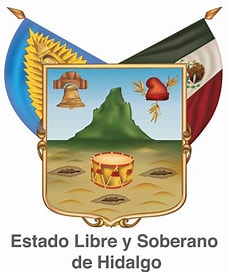 AVISO DE PRIVACIDAD PARA ALUMNADO
Propósito por el cual se recaban sus datos personales y protección de los mismos
Además de los datos personales anteriormente mencionados, utilizaremos los siguientes datos personales que considerados como sensibles. 

Domicilio (será utilizado para las finalidades 1, 5, 6, 7); 
Certificado médico (será utilizado para las finalidades 1, 6);
Informes psicológicos (será utilizado para las finalidades 1, 3, 4);
Escuela de procedencia (será utilizado para las finalidades 1, 2, 6, 7); 
Calificaciones (será utilizado para todas las finalidades);
Lugar y fecha de Nacimiento (será utilizado para las finalidades 1, 2, 5, 6, 7);
Nombre, parentesco y número telefónico de personas designadas a ser contactadas en casos de emergencia (será utilizado para las finalidades 1, 5, 6, 7)
 
Los datos personales que recabamos y utilizamos de usted, son necesarios para el servicio y/o trámite que solicita y los utilizaremos para las siguientes finalidades de conformidad al fundamento legal referido en cada una de ellas:
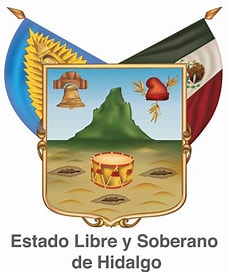 AVISO DE PRIVACIDAD PARA ALUMNADO
Propósito por el cual se recaban sus datos personales y protección de los mismos
Llevar a cabo la inscripción como alumno de la Universidad Politécnica de Pachuca; con fundamento en los artículos 14, 15, 16, 17 y 43 del Reglamento Académico de Nivel Licenciatura de la Universidad Politécnica de Pachuca.
Atender y resolver situaciones relacionadas con la evaluación, entrega de calificaciones, expedición de documentos y complimiento de obligaciones de los alumnos y/o egresados de la Universidad Politécnica de Pachuca; con fundamento en los artículos 44, 45, 47, 48, 49 del Reglamento Académico de Nivel Licenciatura de la Universidad Politécnica de Pachuca.
Gestionar, controlar y dar seguimiento a la acreditación del internado de pregrado de los estudiantes de la Licenciatura en Médico Cirujano; con fundamento en el artículo 114 del Reglamento Académico de Nivel Licenciatura de la Universidad Politécnica de Pachuca y 2 del Reglamento de Internado de Pregrado de la Licenciatura en Médico Cirujano de la Universidad Politécnica de Pachuca
Gestionar, controlar y dar seguimiento a la acreditación del servicio social de los estudiantes de la Universidad Politécnica de Pachuca; con fundamento en el artículo 109 del Reglamento Académico de Nivel Licenciatura de la Universidad Politécnica de Pachuca; artículos 1, 2, 4, 9, 10, 11, 12, 16, 21, 32 del Reglamento de Servicio Social de la Universidad Politécnica de Pachuca; 
Cumplir con las solicitudes judiciales; Con fundamento en el artículo 19 fracción II de la Ley de Protección de Datos Personales en Posesión de Sujetos Obligados para el Estado de Hidalgo; 
Gestionar y organizar visitas industriales; con fundamento en el artículo 109 del Reglamento Académico de Nivel Licenciatura de la Universidad Politécnica de Pachuca; 
Gestionar y promover los Programas de Becas Institucionales. 1, 2, 4, 6, 9, 19, 20, 21, 22, 23, 24, 27, 33, 34, 35, 36, 54 y 55 del Reglamento de Becas Institucionales de la Universidad Politécnica de Pachuca.
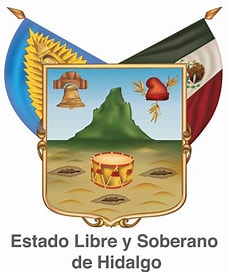 AVISO DE PRIVACIDAD PARA ALUMNADO
Propósito por el cual se recaban sus datos personales y protección de los mismos
Cláusula de Transferencia
Se le informa que, con fundamento en los artículos 98, fracciones V y VI, y 99 de la Ley de Protección de Datos Personales en Posesión de Sujetos Obligados para el Estado de Hidalgo, sus datos personales serán transferidos con el objetivo de cumplir con las obligaciones de la Universidad Politécnica de Pachuca y garantizar los derechos estudiantiles de sus integrantes de la siguiente forma:
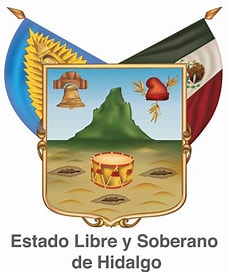 AVISO DE PRIVACIDAD PARA ALUMNADO
Propósito por el cual se recaban sus datos personales y protección de los mismos
Por otro lado, también se le informa que sus datos personales sensibles no podrán ser transferidos de ninguna forma, al menos que medie su autorización expresa y por escrito, salvo las excepciones contenidas en el artículo 7 de la Ley de Protección de Datos Personales en Posesión de Sujetos Obligados para el Estado de Hidalgo en los que no será necesaria la autorización expresa por parte del titular, como cuando se trata de cumplir con las obligaciones que las normas le otorgan a la institución.
Los datos personales y los datos personales sensibles jamás serán divulgados ni compartidos con terceros, salvo los indicados en la Cláusula de Transferencia o por alguna de las excepciones para hacerlo sin su consentimiento, establecidas en la Ley de Protección de Datos Personales en Posesión de Sujetos Obligados para el Estado de Hidalgo. 

Nota: Le informamos que las finalidades del tratamiento, así como las transferencias previamente mencionadas pueden realizarse sin su consentimiento de acuerdo a lo establecido en los artículos 19 y 98 de la citada Ley de Protección de Datos Personales, los cuales contienen los casos en que el tratamiento y transferencia de datos personales podrá realizarse sin el consentimiento del titular, por lo que si usted desea manifestar su negativa para llevar a cabo el tratamiento y transferencia de sus datos personales descritos en los apartados anteriores, se pone a su disposición el correo electrónico transparencia@upp.edu.mx.
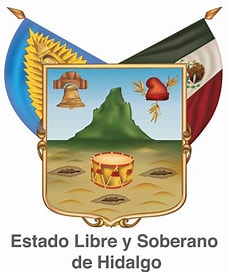 AVISO DE PRIVACIDAD PARA ALUMNADO
Propósito por el cual se recaban sus datos personales y protección de los mismos
Se le informa que es necesario que firme una Autorización para el Uso de Datos Personales, misma que podrá ser solicitada en el Departamento de Recursos Humanos y que deberá ser entregada a la misma área para su resguardo.
La última actualización y/o modificación del presente aviso es la indicada al final del mismo. En el supuesto de que exista una modificación posterior a la presente, la notificación se hará directamente en las oficinas del área responsable de la protección de sus datos o a través de la página web institucional (www.upp.edu.mx).
Usted tiene derecho a conocer qué datos personales tenemos de usted, para qué los utilizamos y las condiciones del uso que les damos (acceso). Asimismo, es su derecho solicitar la corrección de su información personal en caso de que esté desactualizada, sea inexacta o incompleta (rectificación); que la eliminemos de nuestros registros o bases de datos cuando considere que la misma no está siendo utilizada conforme a los principios, deberes y obligaciones previstas en la normativa (cancelación); así como oponerse al uso de sus datos personales para fines específicos (oposición). Estos derechos se conocen como derechos ARCO. 
Para conocer el procedimiento y requisitos para el ejercicio de los derechos ARCO, llevar a cabo el ejercicio de cualquiera de los derechos ARCO y resolver dudas respecto al ejercicio del derecho a la protección de datos personales, deberá ponerse en contacto con la Unidad de Transparencia del Poder Ejecutivo a través de los siguientes medios: Camino Real de la Plata,  Núm. 301, planta baja, Fraccionamiento Zona Plateada, C.P. 42084, Pachuca de Soto, Hidalgo, teléfonos 771 718 6215 o 771 797 5276, E-mail: uipg@hidalgo.gob.mx 

Última fecha de actualización. 13/07/2023
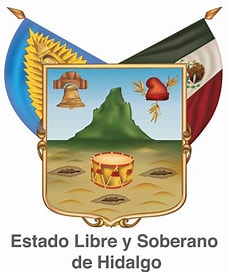